MIND | BODY | WORLD
Life Interconnected
Jane Smith, PhD
ResearcherCharlie Dunlop School of Biological Sciences
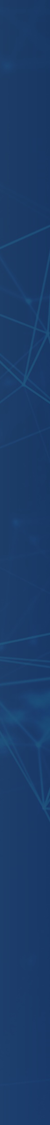 Subtitle Placeholder
Divider Slideoption 1
Subtitle Placeholder
Divider Slide option 2
Template Option 1
This is what the first list level formatting looks like. To add a bullet, highlight the text and hit tab on your keyboard. Keep hitting tab to go to the next level bullet. To go back a level, hit shift + tab. This method applies to every text box placeholder in your document.
This is what the first list level bullet looks like.
This is what the second list level bullet looks like.
This is what the third list level bullet looks like.
This is what the fourth list level bullet looks like.
Template Option 2
This is what the first list level formatting looks like. To add a bullet, highlight the text and hit tab on your keyboard. Keep hitting tab to go to the next level bullet. To go back a level, hit shift + tab. This method applies to every text box placeholder in your document.
This is what the first list level bullet looks like.
This is what the second list level bullet looks like.
This is what the third list level bullet looks like.
This is what the fourth list level bullet looks like.
Discovering New Knowledge
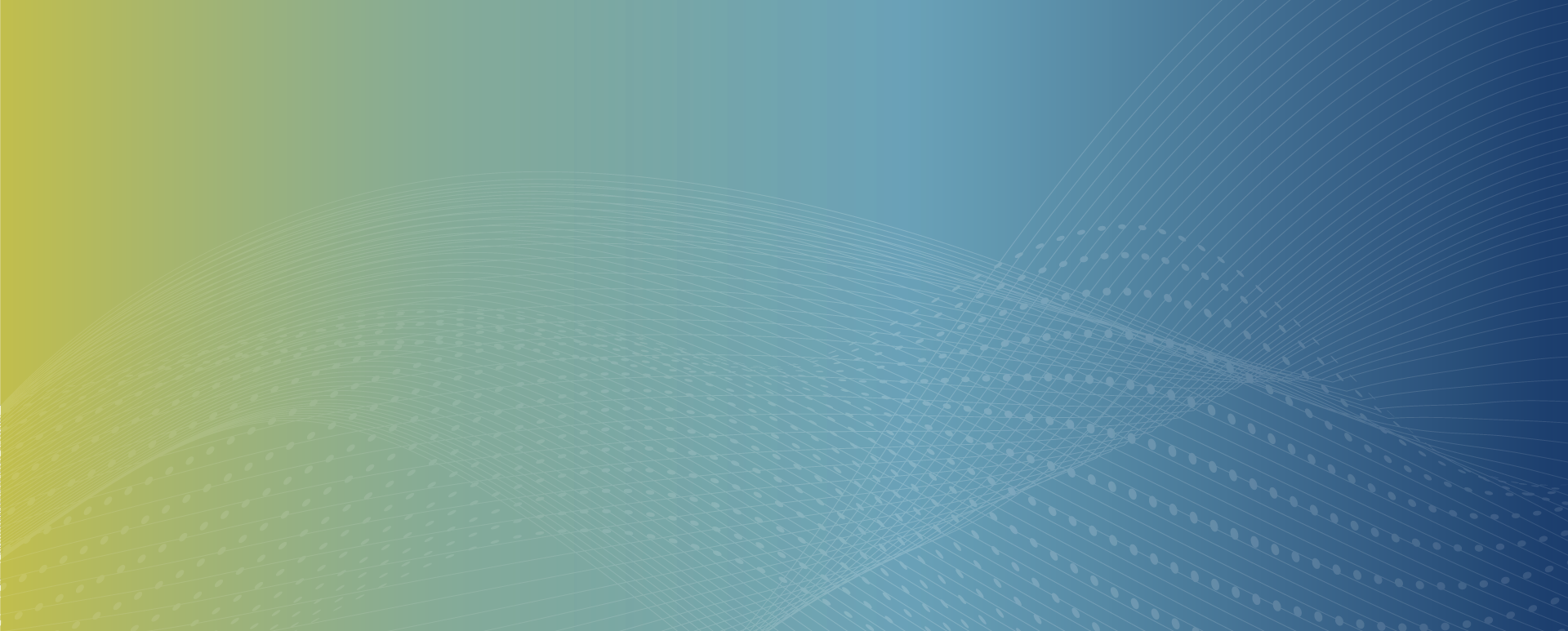 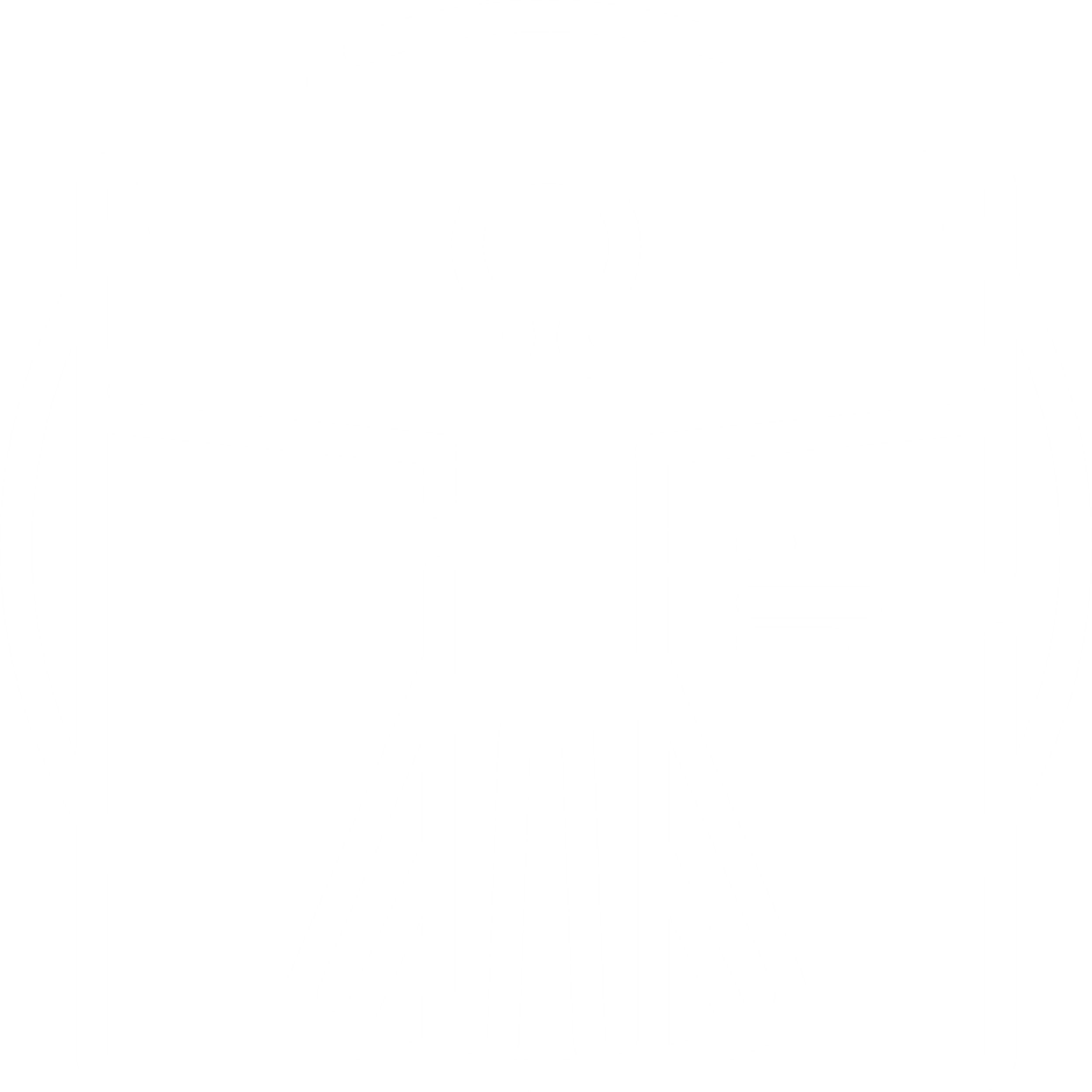 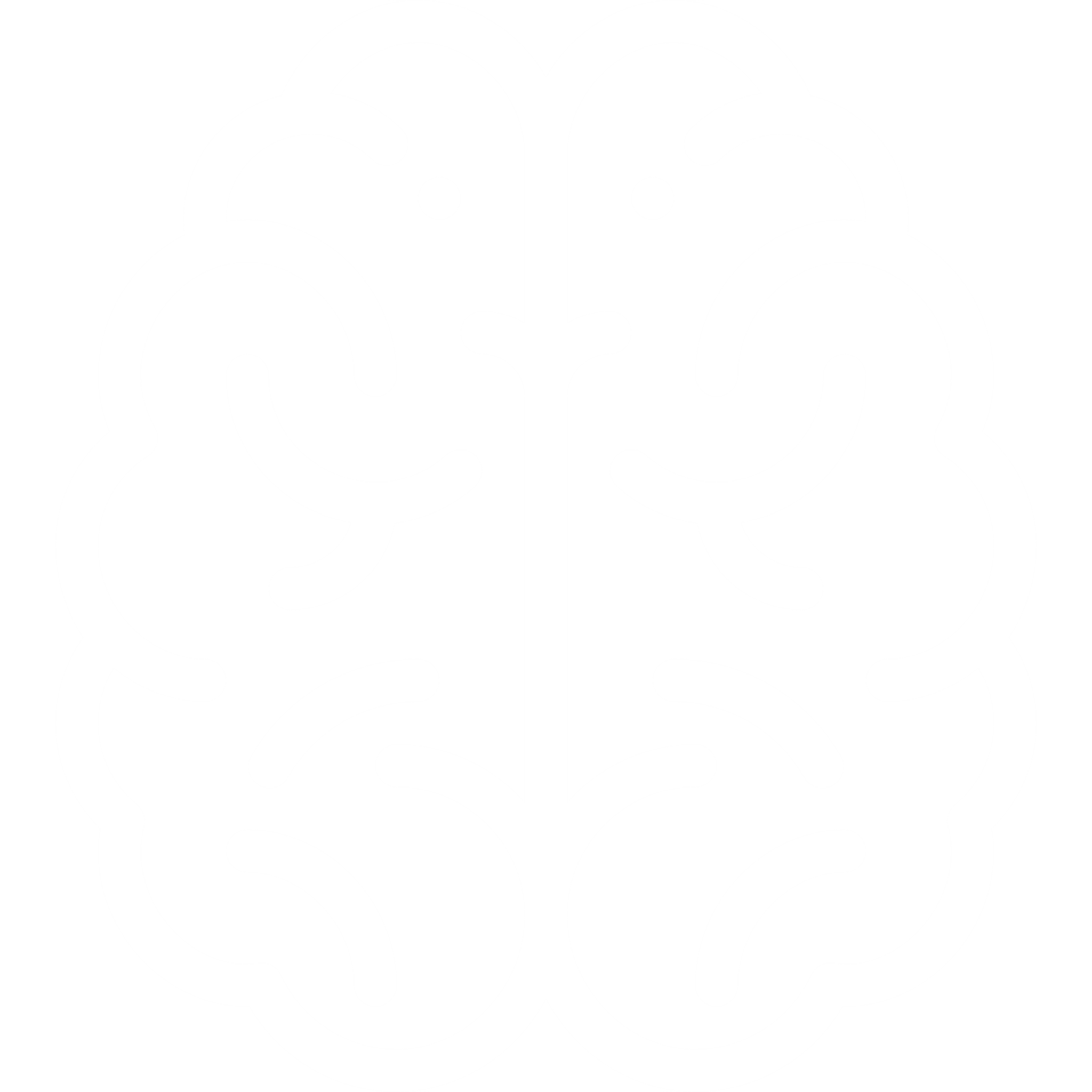 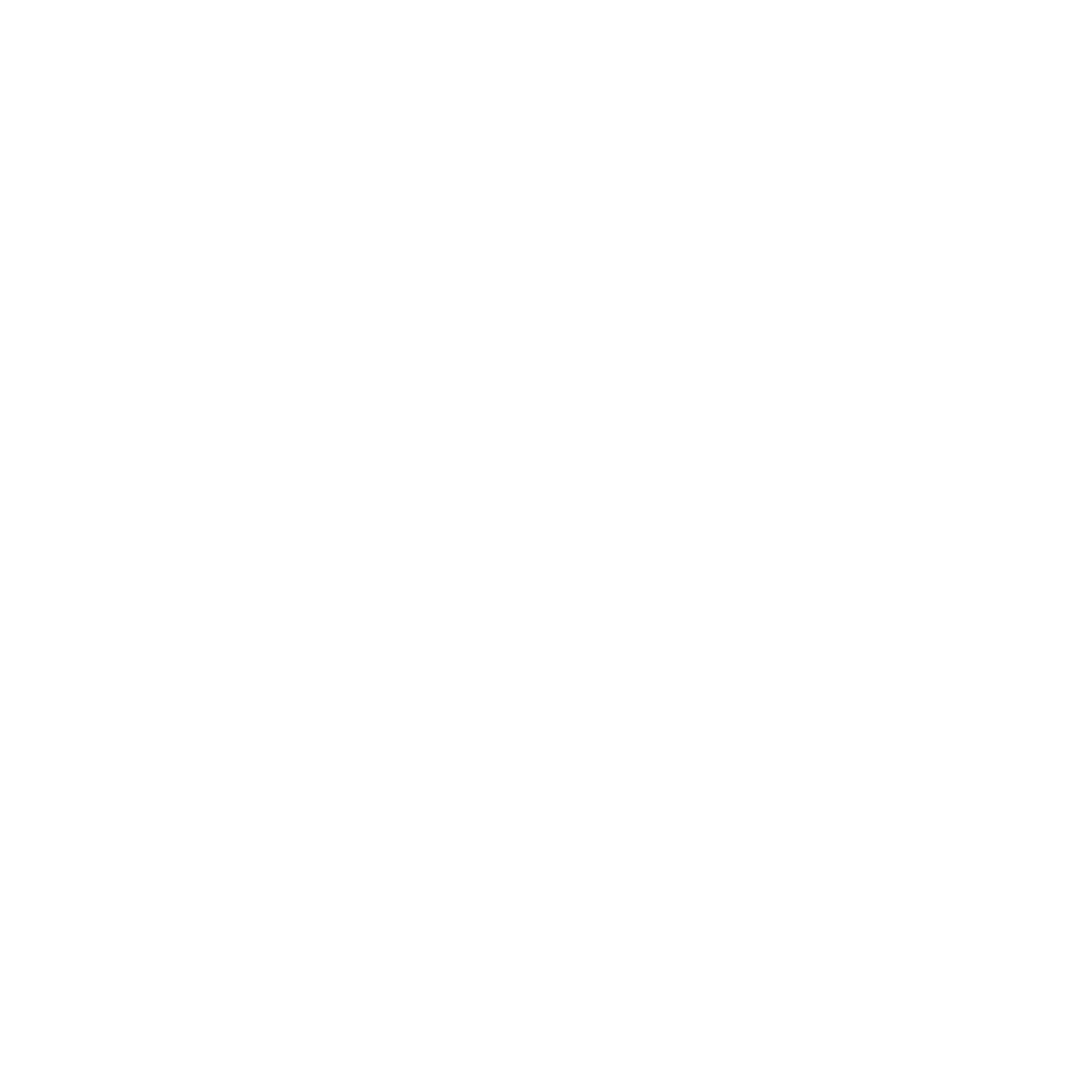 MIND
BODY
WORLD
Alzheimer’s disease
Other dementias
Addiction
Autism
Stroke
Traumatic brain injury
Obesity
Diabetes
Cancer
Aging
Heart disease
Antibiotic resistance
Climate change
Ecosystem collapse
Mass extinction
Biodiversity loss 
Hidden world
Food Production
© 2024 UC Irvine
6
OPTION 1
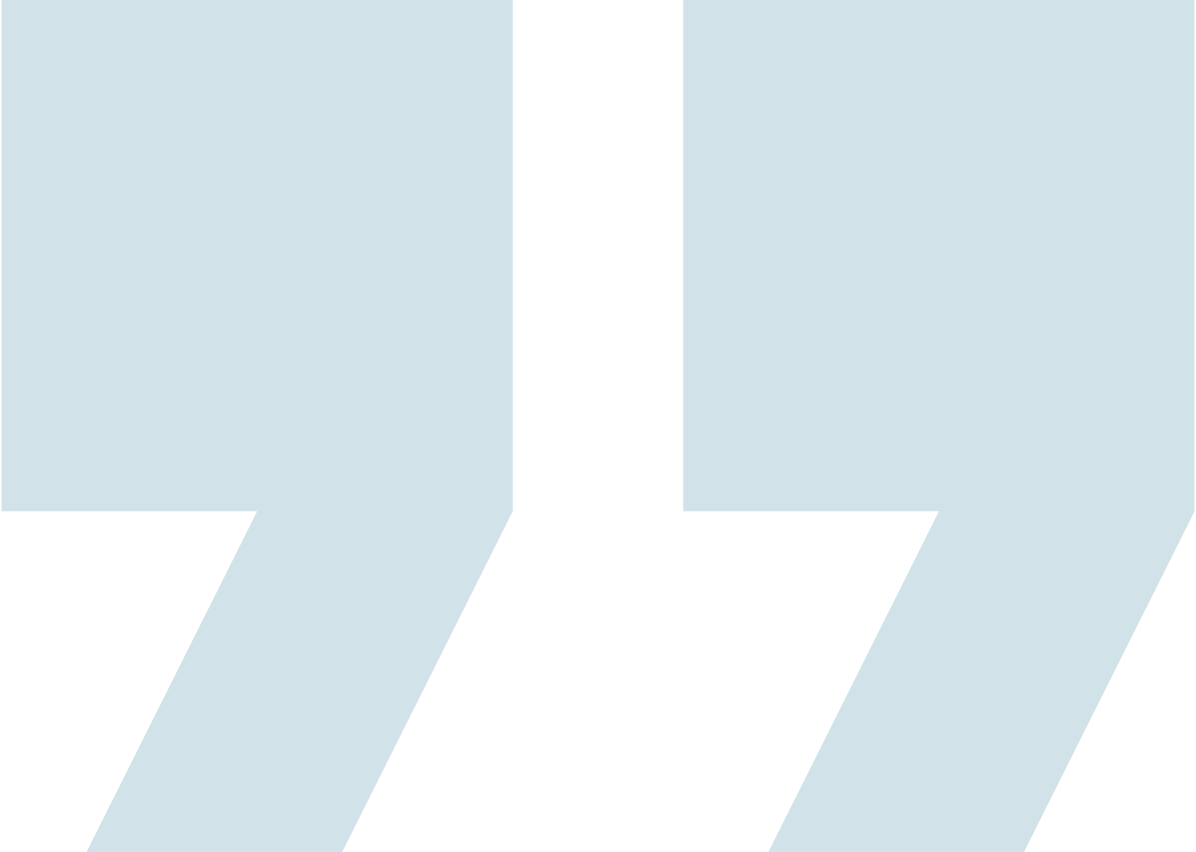 I think the biggest innovation of the 21st century will be at the intersection of 
BIOLOGY AND TECHNOLOGY. 
A new era is beginning.
THINK DIFFERENT.
STEVE JOBS
OPTION 2
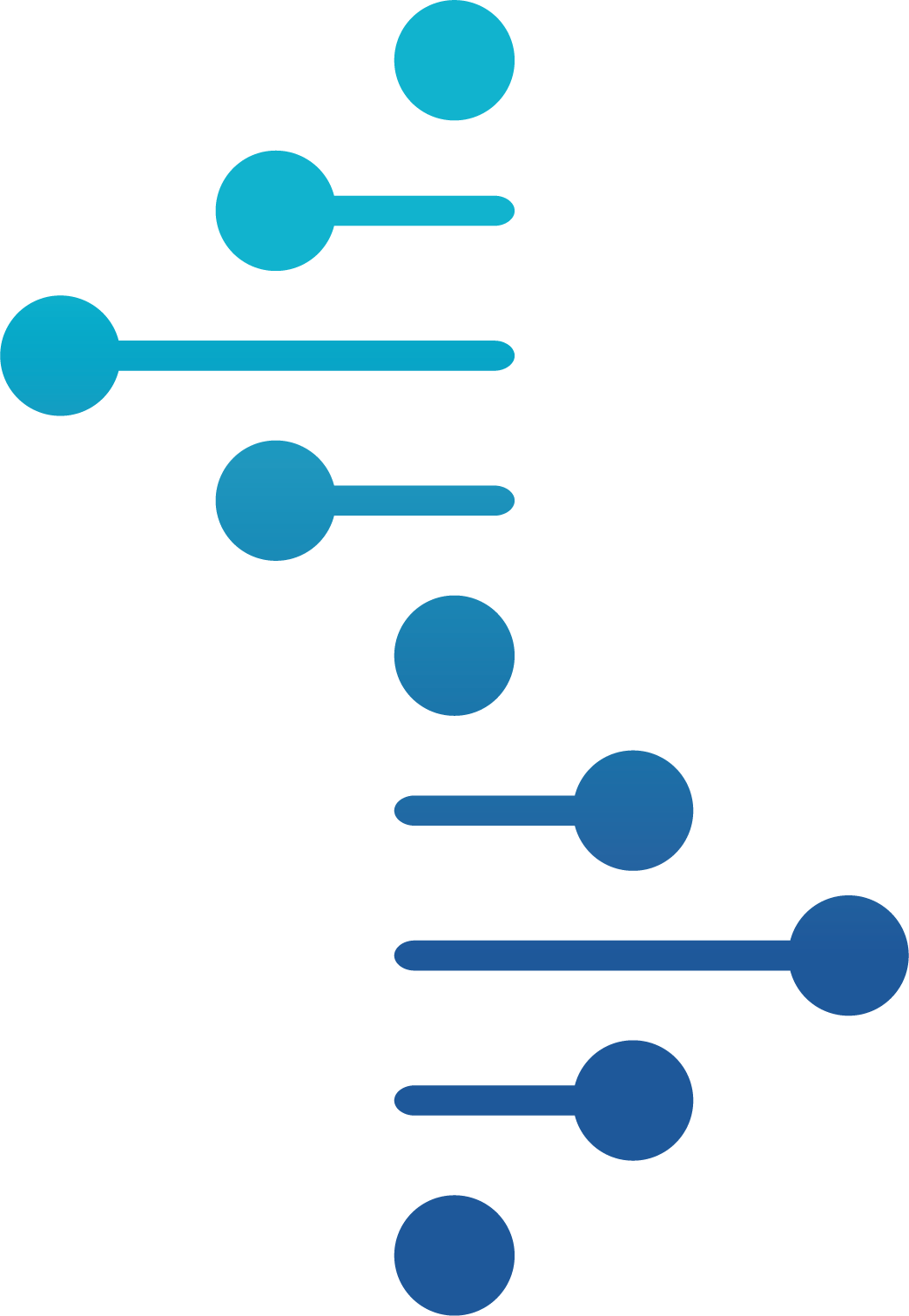 THINK DIFFERENT.
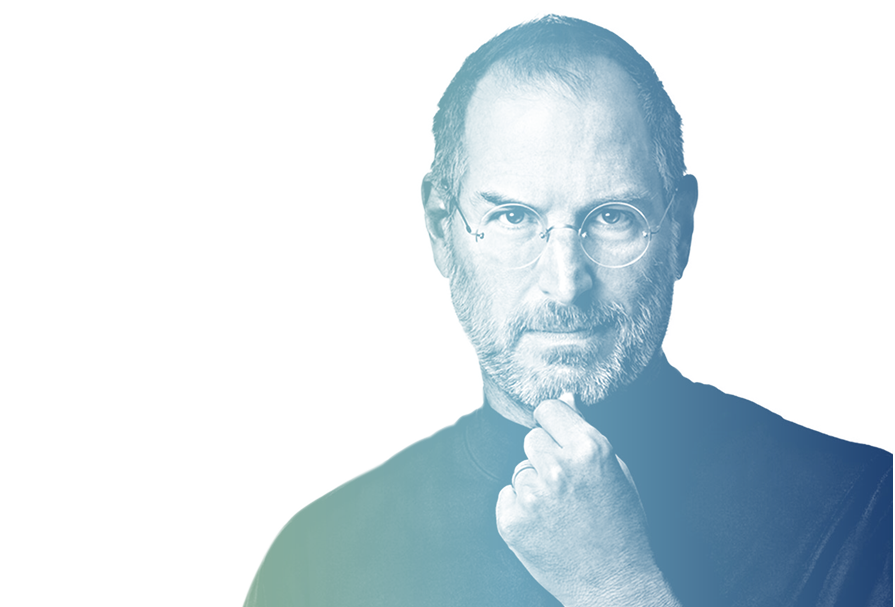 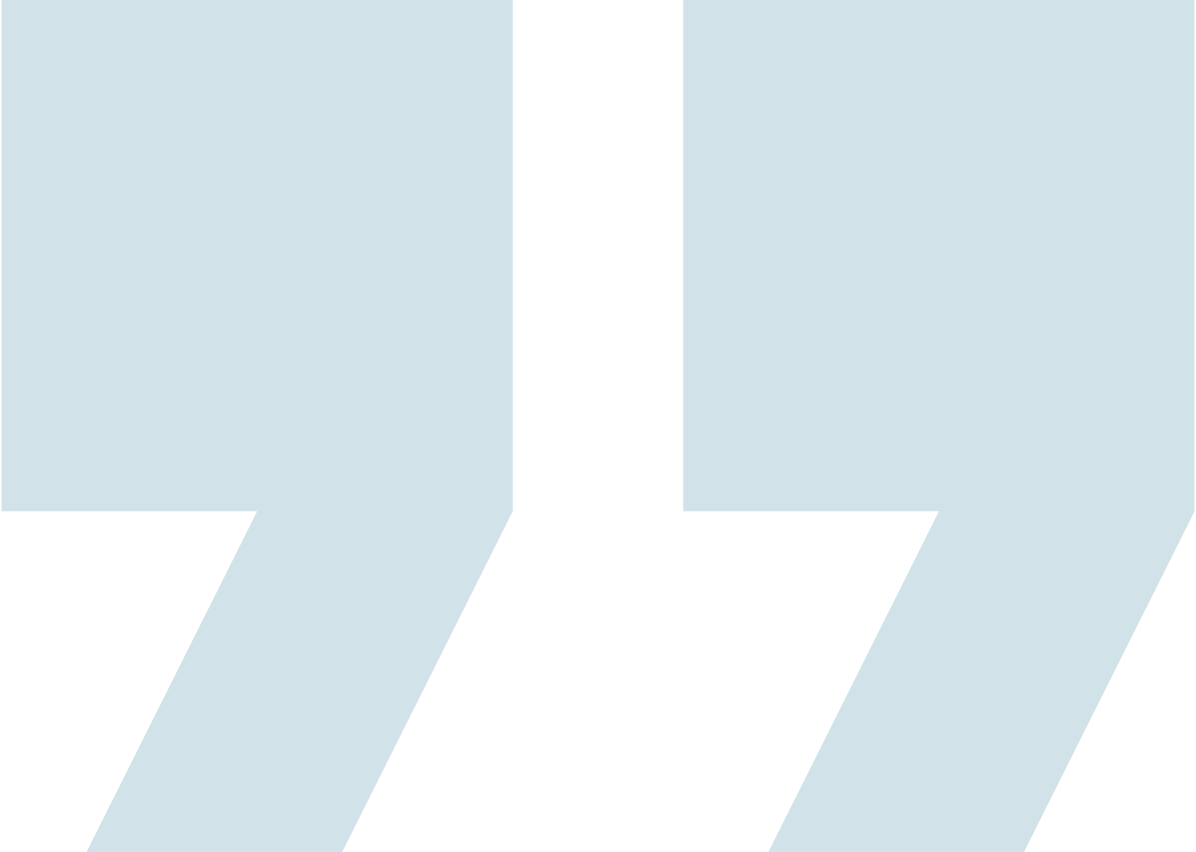 I think the biggest innovation of the 21st century will be at the intersection of 
BIOLOGY AND TECHNOLOGY. 
A new era is beginning.
STEVE JOBS
Colors and Fonts
Logo / Main Brand Color
Text / Background Colors
Light
Dark
Accent 1
Preferred Brand Colors
Accent 2
Accent 5
Fonts
ARIAL BOLD UPPERCASE Headings

Arial 
Body
Accent 3
Accent 6
Accent 4
Additional Colors / Highlights
Accent 7
Accent 5
Accent 6
Accent 7